Проект взаимодействия с родителями детей
подготовительной группы
«Моя семья»
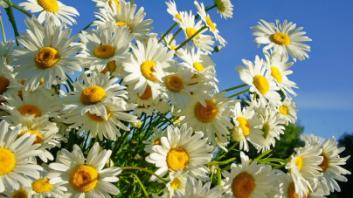 Семья – источник вдохновенья, Где рядом взрослые и дети, В семье от всех невзгод спасенье, Здесь друг за друга все в ответе О.В.Токмакова
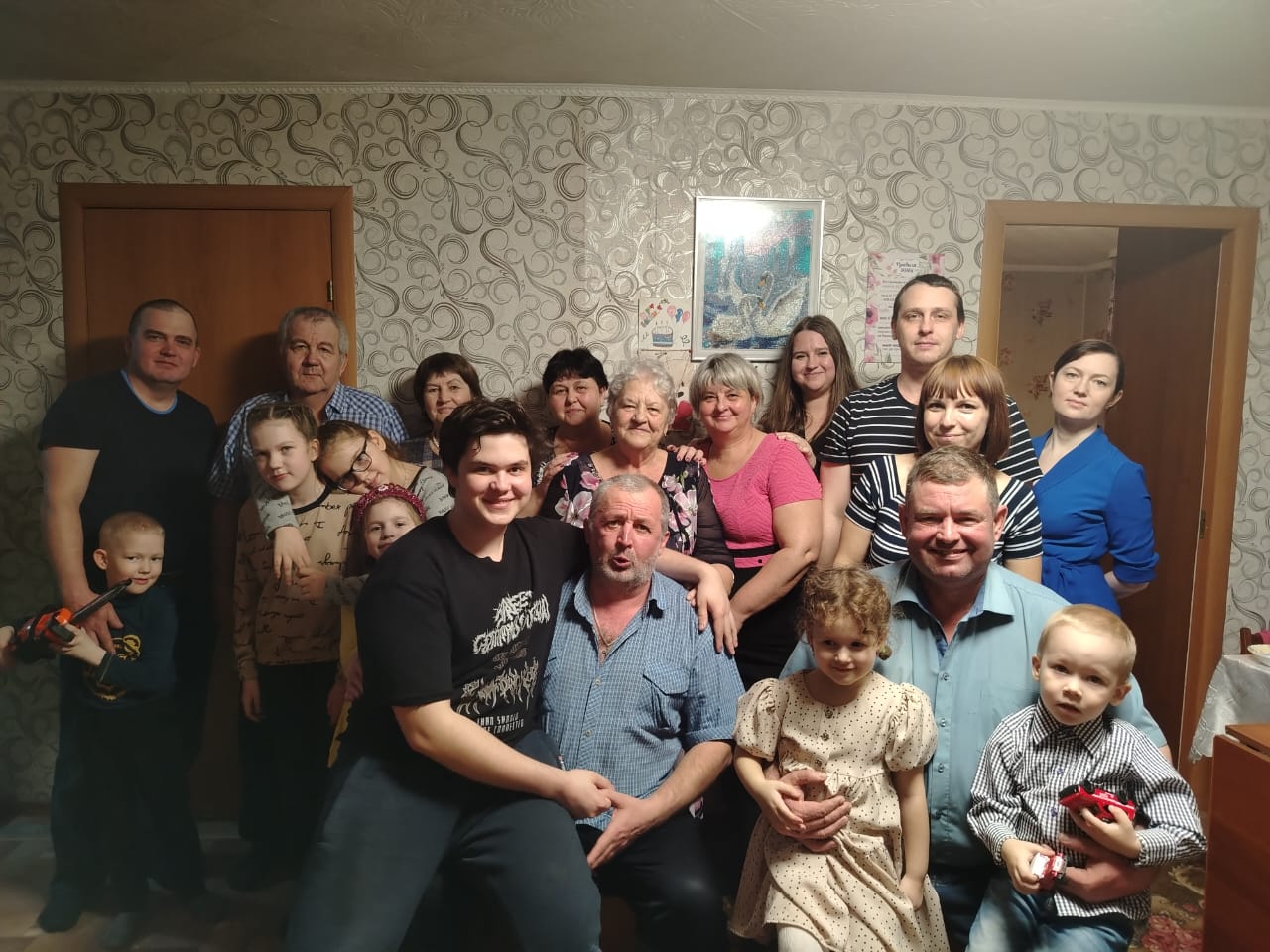 Актуальность проекта:
Семья - это первый социальный институт, с которым ребенок встречается в жизни, частью которого является.  Семья занимает центральное место в воспитании ребёнка, играет основную роль в формировании мировоззрения, нравственных норм поведения, чувств, социально-нравственного облика и позиции малыша. В семье воспитание детей должно строиться на любви, опыте, традициях, личном примере из детства родных и близких.       И какую бы сторону развития ребёнка мы не рассматривали, всегда окажется, что главную роль в становлении его личности на разных возрастных этапах играет семья.
       К сожалению, в настоящее время в нашей стране в силу многих причин ослабевают родственные связи, уходит в прошлое традиционное семейное воспитание.
Цель проекта :
Расширение представлений у детей  о семье, и повышение роли семейных ценностей в становлении личности ребенка.
Задачи проекта:
*  Формировать у ребенка представление о семье (о семейных традициях, о родословной);
*    Воспитывать у ребенка любовь и уважение к членам семьи;
* Способствовать активному вовлечению родителей в совместную деятельность с ребенком в условиях семьи и ДОУ.
Руководитель проекта: Сухова Марина Викторовна 
Участники проекта:  дети группы «Дружная семейка» – родители – педагоги
Возраст участников: 6– 7 лет
Продолжительность: март  – апрель 2024 года, краткосрочный. 
Тип проекта: информационно-исследовательский, 	творчески-продуктивный.
Этапы реализации проекта:
1. подготовительный.
2. основной.
3. заключительный.
I - Подготовительный этап:
- Выбор темы проекта, мотивация выбора.
- Формулирование целей и задач, актуальности проекта.
- Определение содержания  деятельности всех участников проекта
 - Опрос детей «Что я знаю о своей семье?»
 - Обсуждение с родителями проекта,  выяснение  возможности  реализации проекта
 - Определение объекта изучения (семья, семейное древо, семейные традиции), 
- Создание развивающей среды: (подбор художественной литературы о семье,  репродукций картин, иллюстраций, дидактических игр, консультаций для родительского уголка, бесед по теме)- Разработка конспектов НОД
Особенности проекта:
опора на личный опыт детей, полученный ими в семье; 
доступность материала для детей дошкольного возраста; 
максимальная  включенность родителей и оказание им практической помощи в работе по ознакомлению детей с семейными ценностями;
интеграция совместной деятельности детей и родителей дома с их деятельностью в дошкольном образовательном учреждении.
Ожидаемый результат проектной деятельности:
    для педагога:
повышение уровня педагогической компетентности;
повышение качества работы с детьми через использование различных видов деятельности;
     для детей:
сформированы более глубокие и полные представления дошкольников о семье, родословной и семейных традициях; 
повысился уровень познавательного развития;
развитие творческих способностей;
развитие умения работать в группе, развитие навыков коммуникативного общении;
   для родителей:
партнерские отношения родителей и педагогов в совместной организации жизни группы
II- основной (деятельный).
Работа с детьми
 Занятия:
 « Моя семья»; «Бабушка любимая моя», «Семейные традиции» "Наша дружная семья», «Я и моя семья»
Беседы: «Самая родная». «О фамилии и отчестве»,», «Самый старший член нашей семьи», «Как мы отдыхаем». 
 Рассматривание сюжетных картин  и фото – альбомов по теме         Составление рассказов «Моя семья», «Выходной день в нашей семье», 
Чтение художественной литературы: А. Яковлева «Мама», Л. Воронкова «Что сказала бы мама».
Просмотр мультфильмов «Маша больше не лентяйка», «Встречайте бабушку», «Самый маленький гном», «Непослушный медвежонок», «Разноцветная семейка», «Осторожно, обезьянки!», «Мама для мамонтёнка»;
Д/и «Семья», «Мамины помощники», «Домик настроений»
Сюжетно - ролевые игры «Семья», «День рождения», «Дочки -  матери»
Оформление выставки рисунков «Моя семья!»
Знакомство и разучивание , пословиц, поговорок о семье.
Работа с родителями
Индивидуальные беседы
Консультации:
Родословная – старинная русская традиция”;
Подборка материала и оформление альбомов:
«Пословицы и поговорки о семье»;
«Стихи о семье»;
«Мудрые мысли о семье» – высказывания писателей философов, педагогов, и  других великих людей о семье и семейных традициях.
Создание 
Альбома:«Моя семья»;
Генеалогическое дерево.
II- основной (деятельный).
Смотрели детские передачи и мультфильмы: «Я и моя семья»
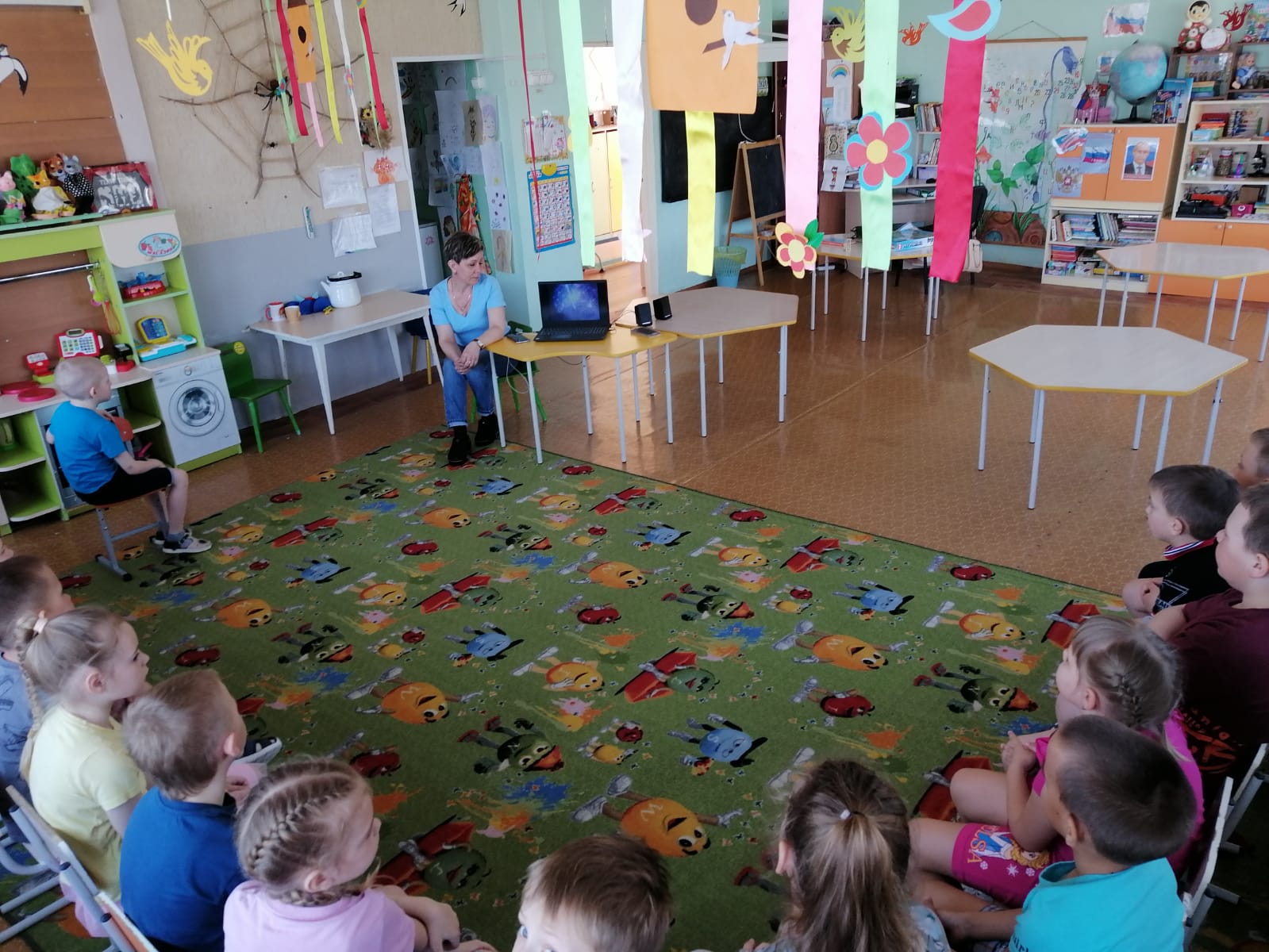 Рассматривали фотографий в  фотоальбоме о семье
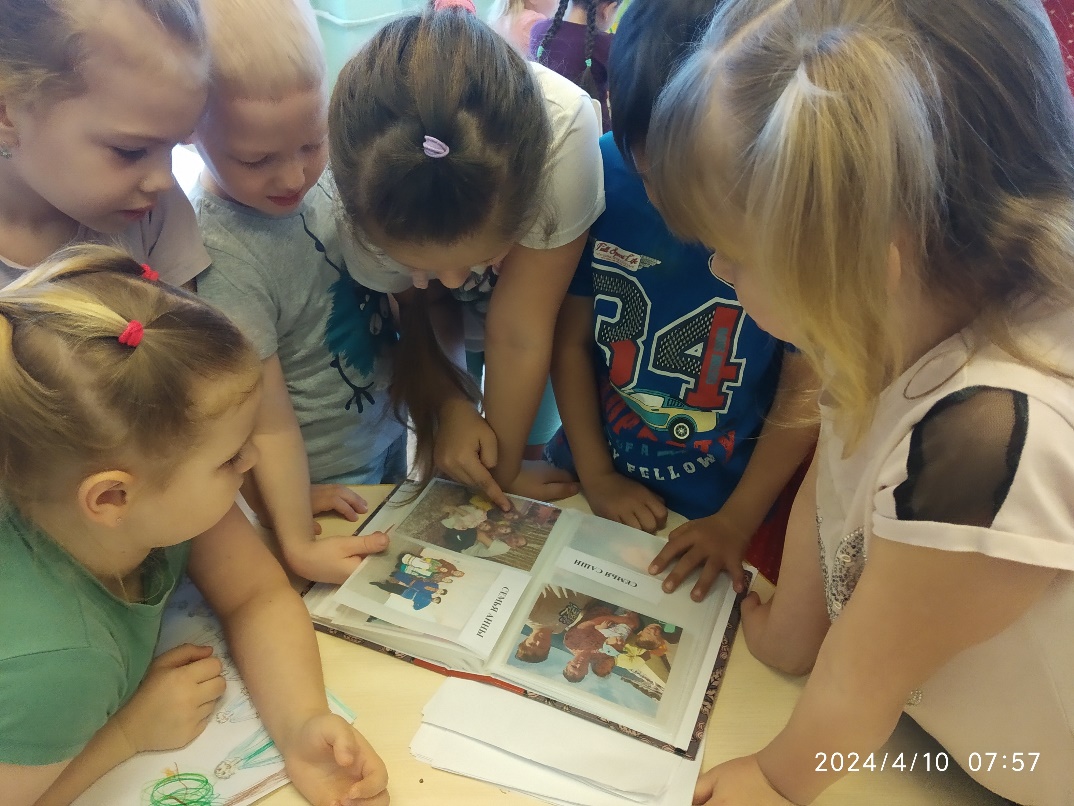 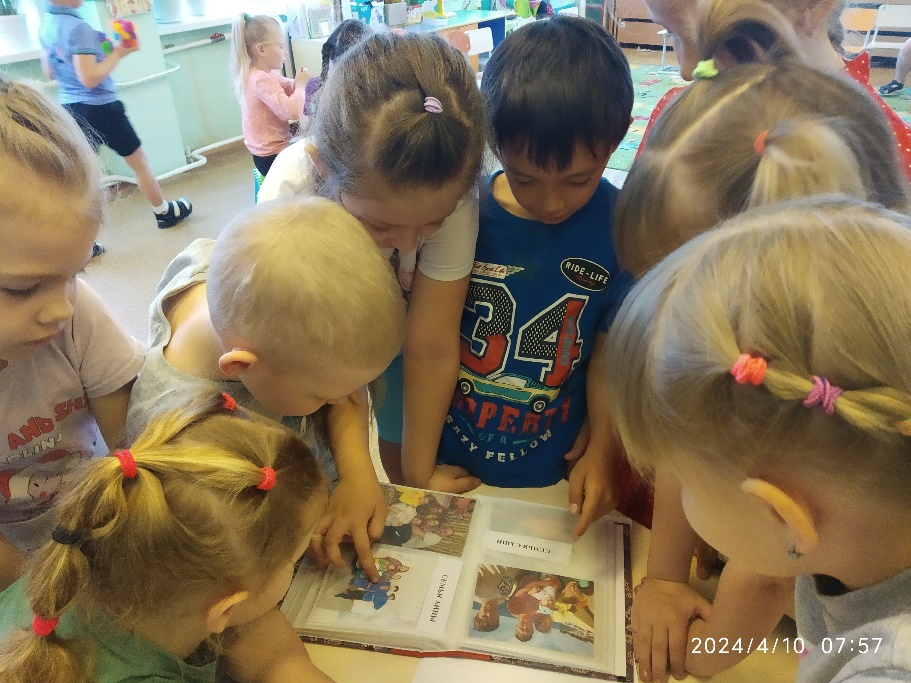 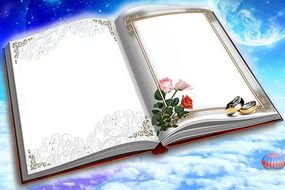 Чтение  художественной литературы
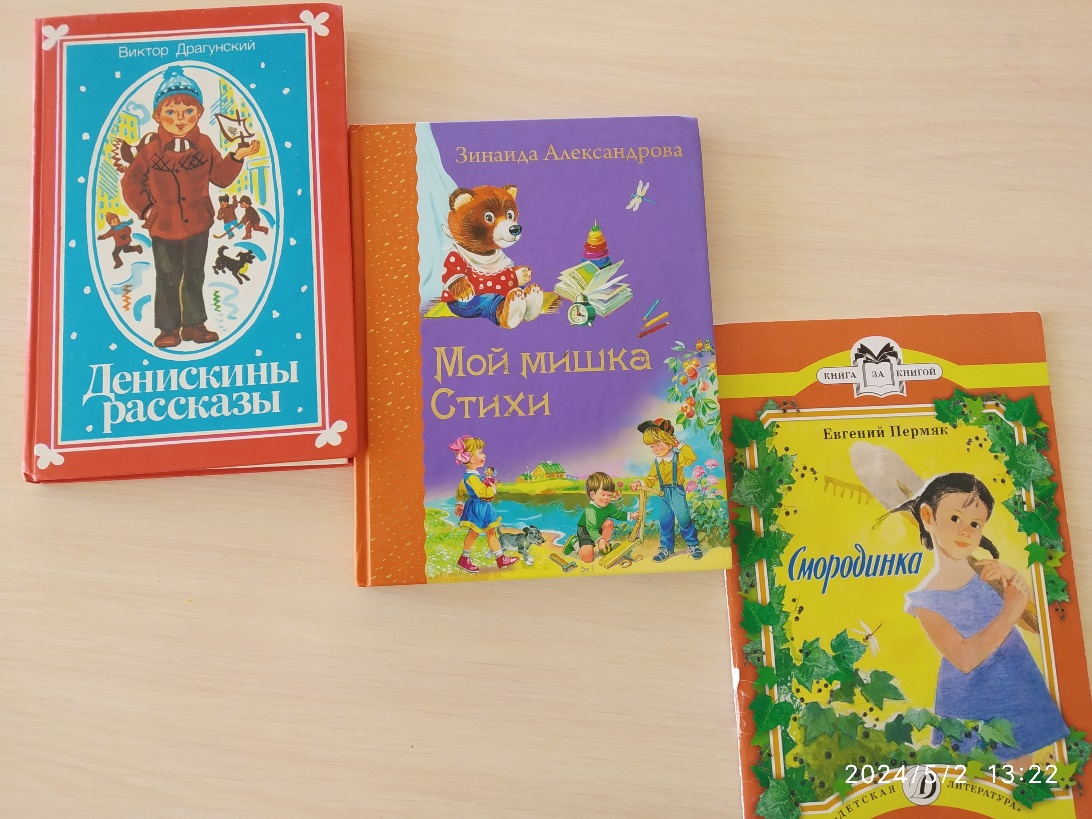 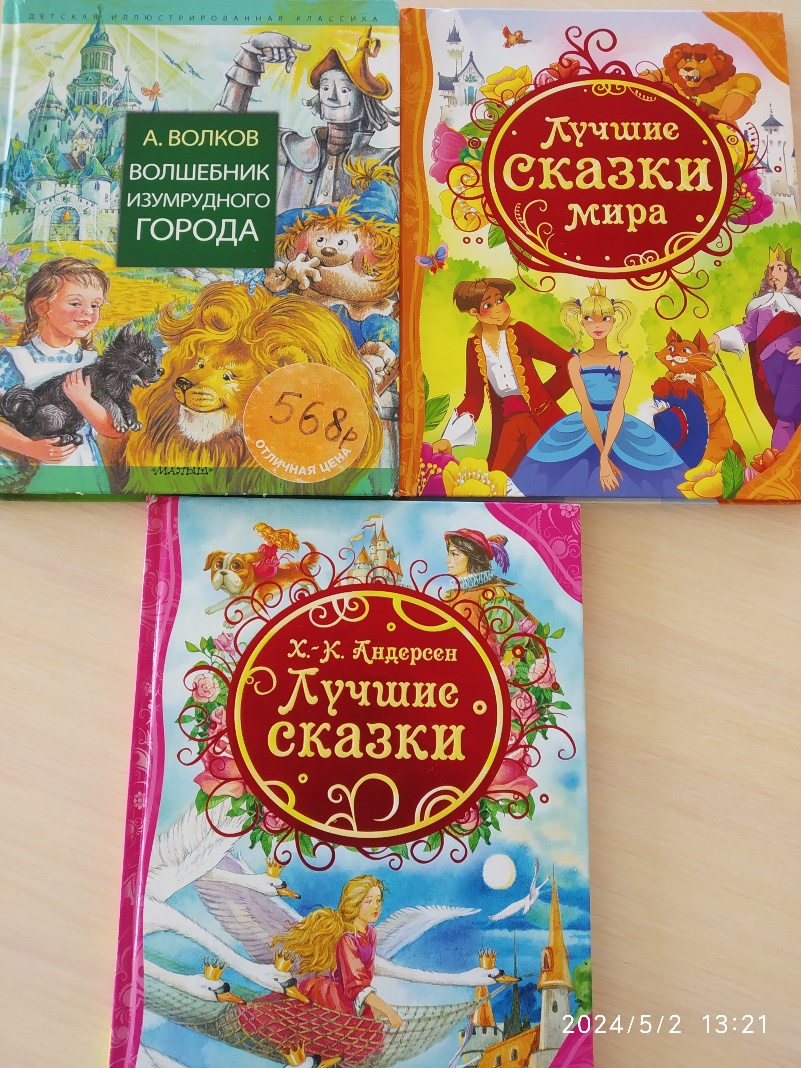 Папка передвижка «Семья –это…»
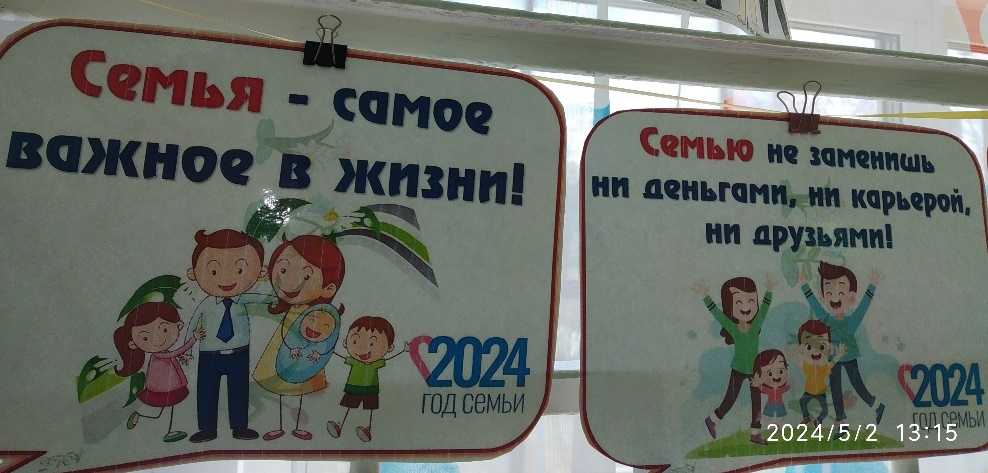 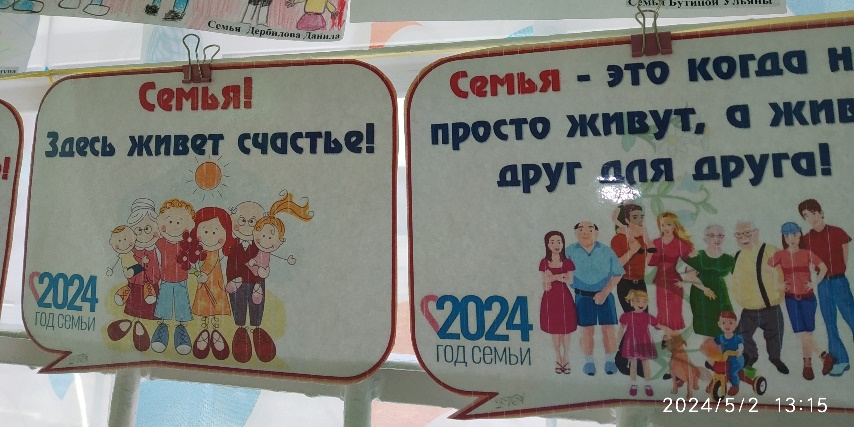 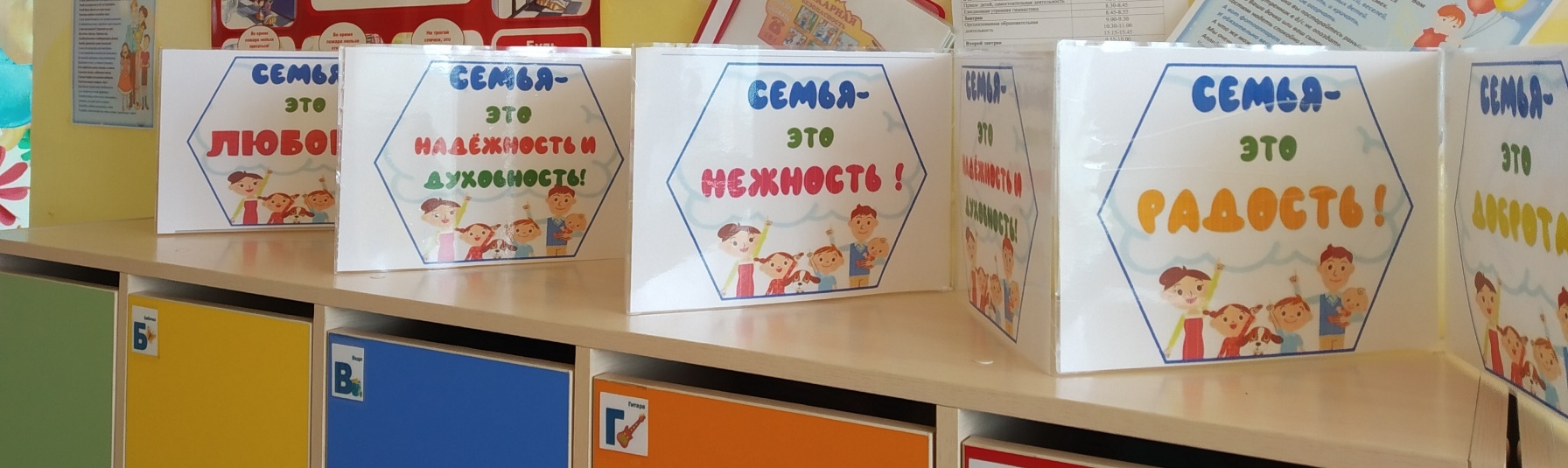 Создание генеалогического дерева
У меня есть дерево такое,Называется оно семьей…И наполнено оно любовью, добротой!
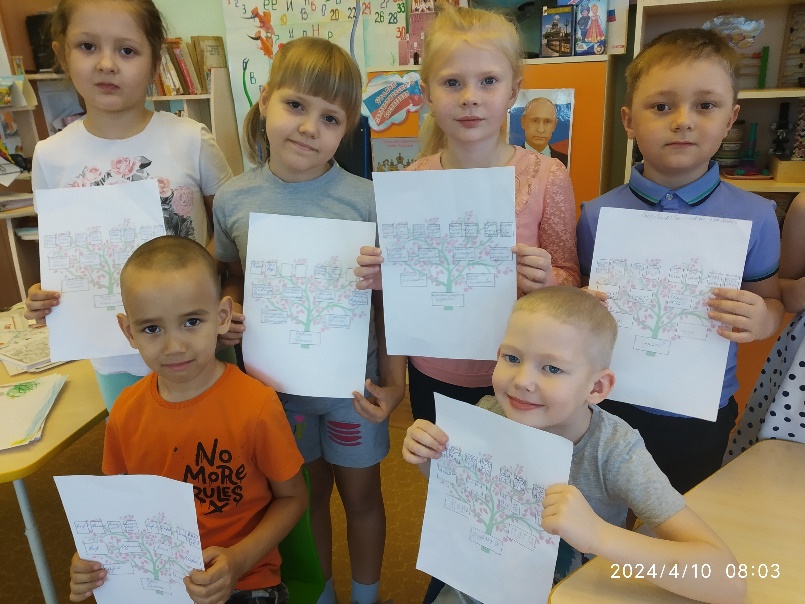 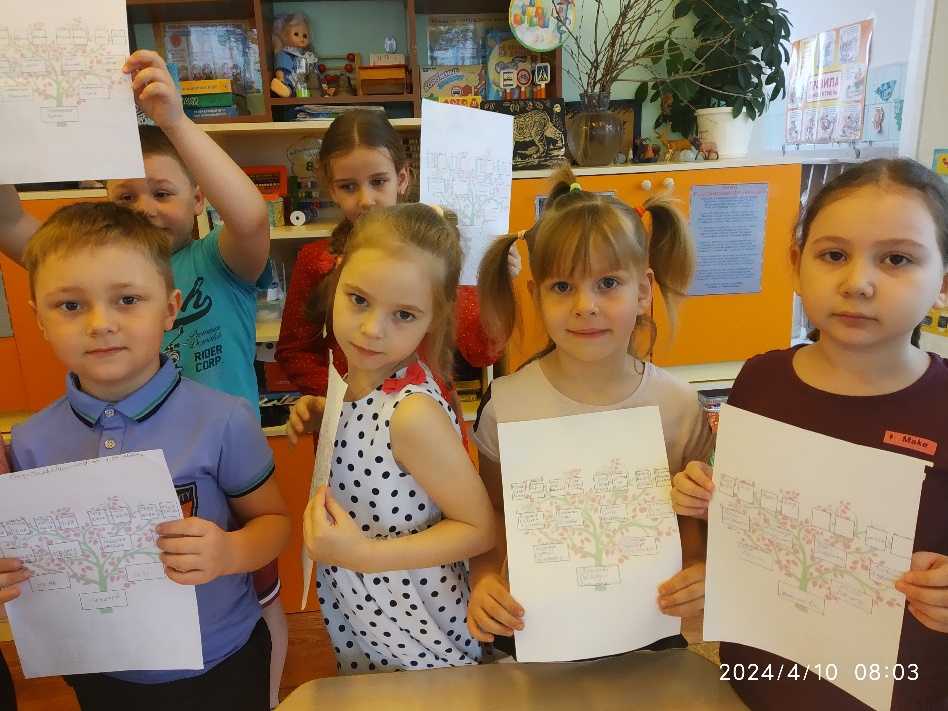 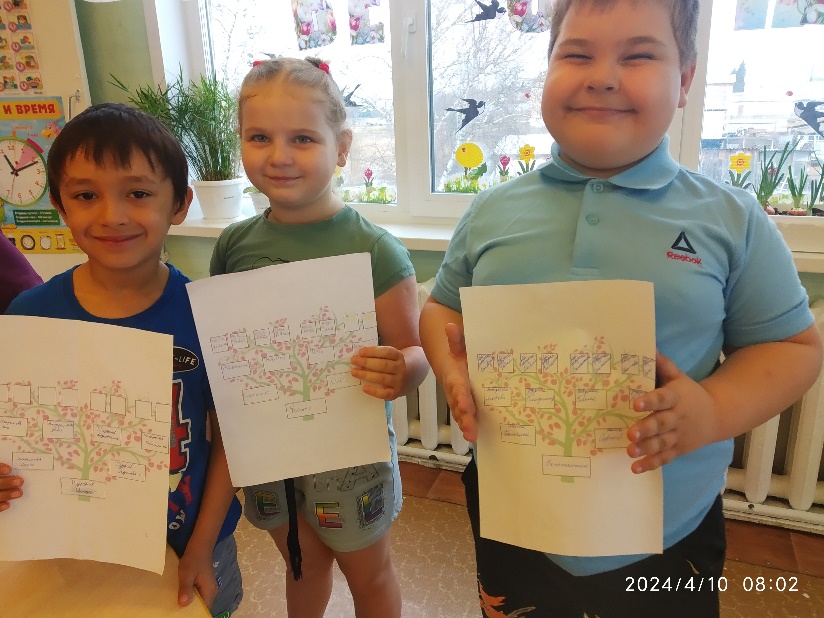 Выставка рисунков «Моя семья!»
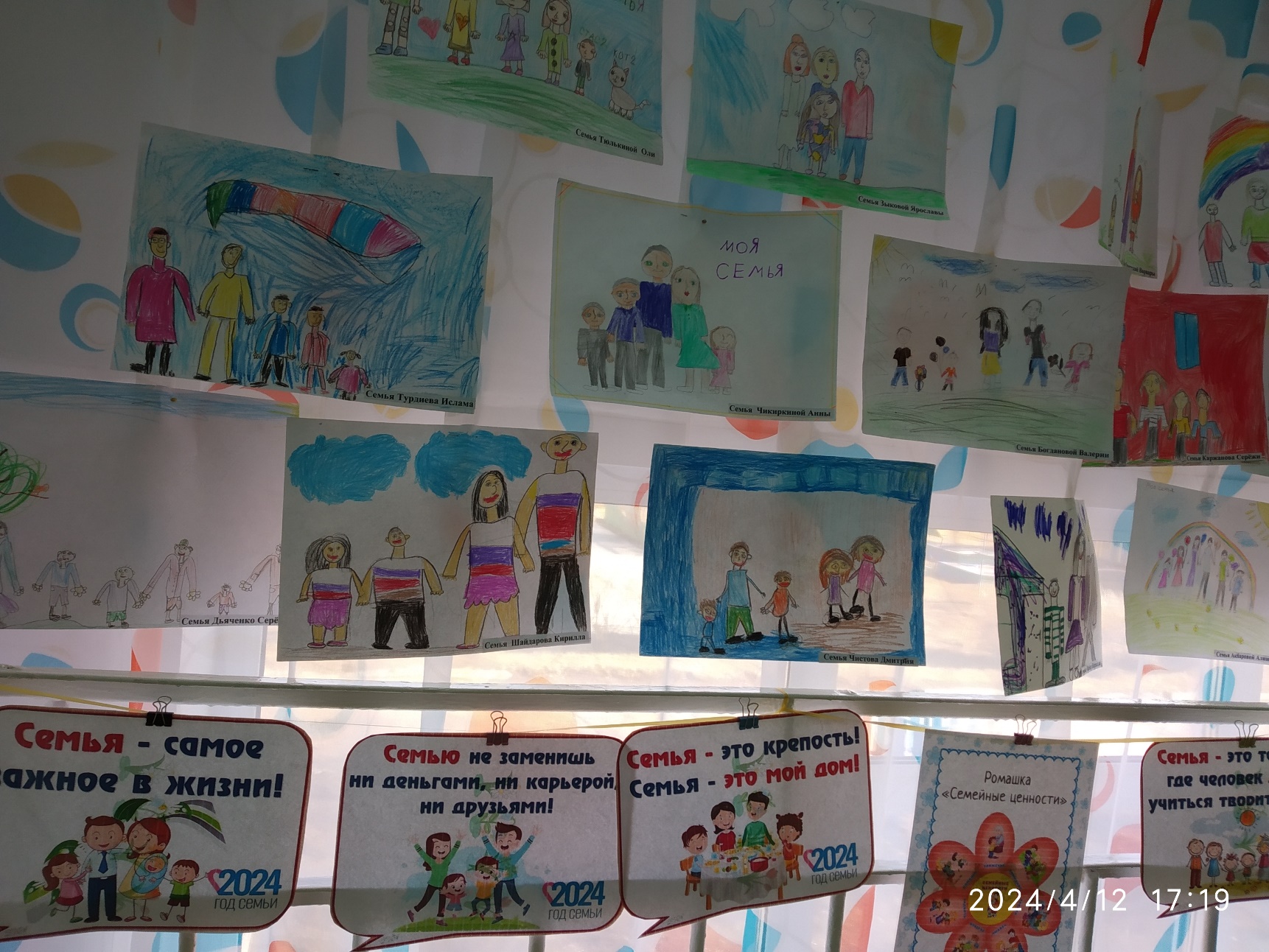 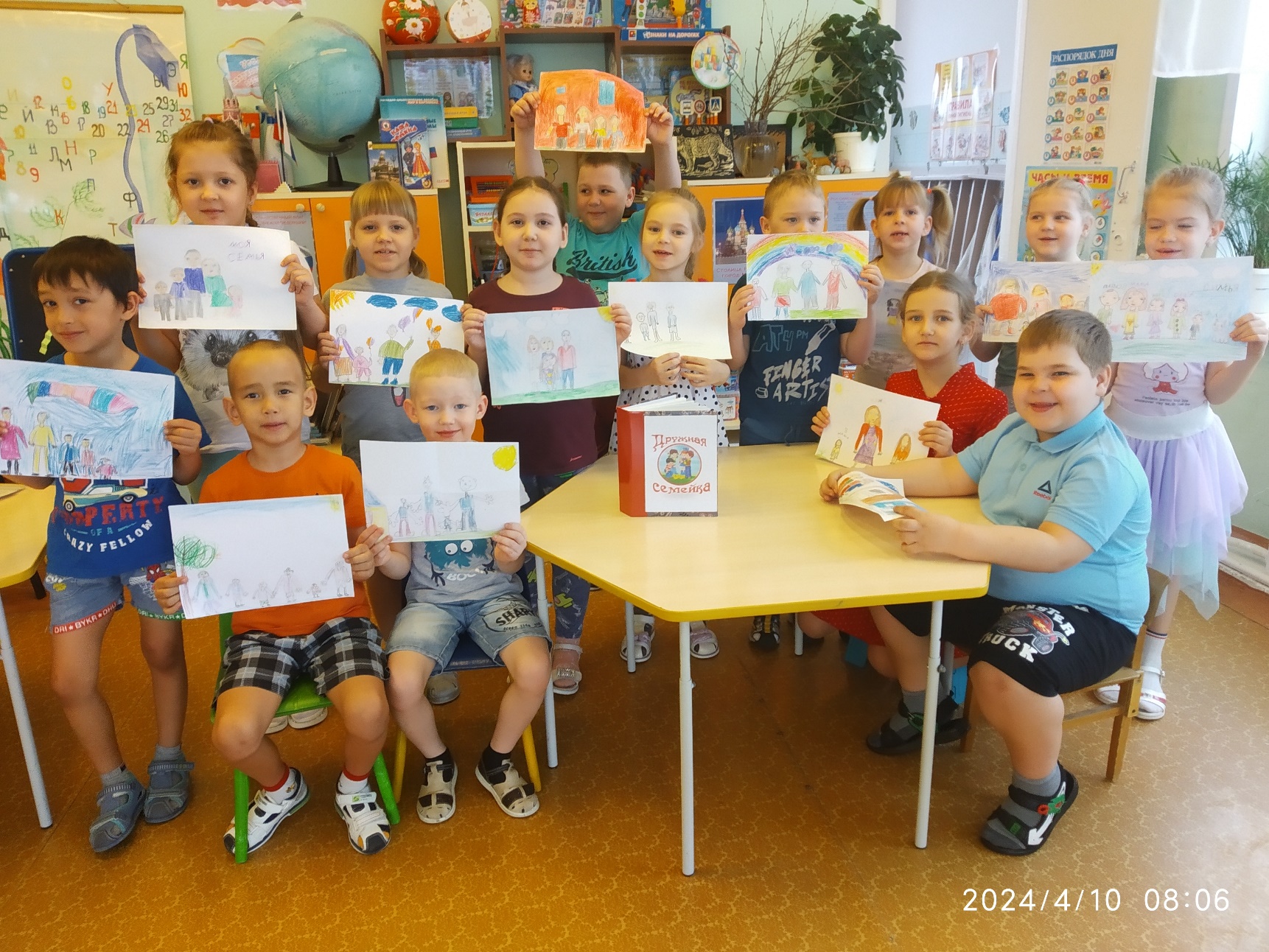 Фото альбом «Дружная   
                семейка»
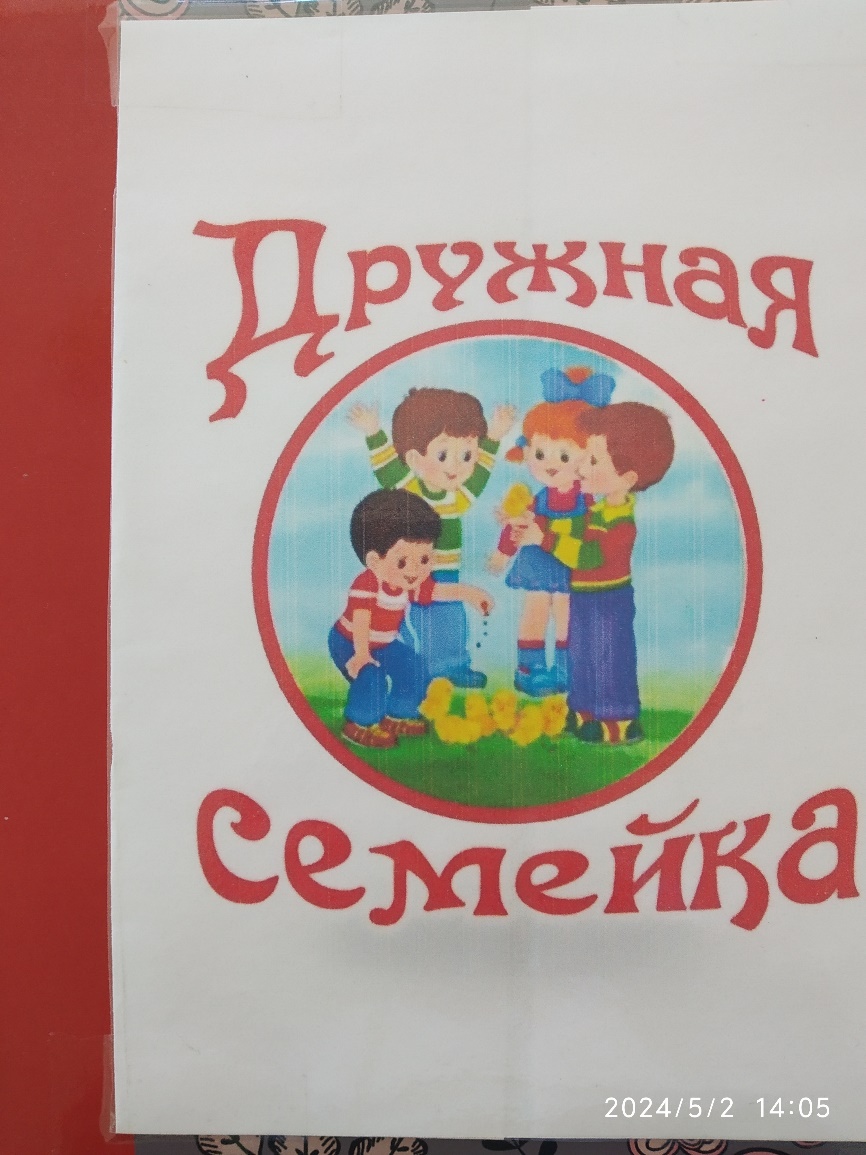 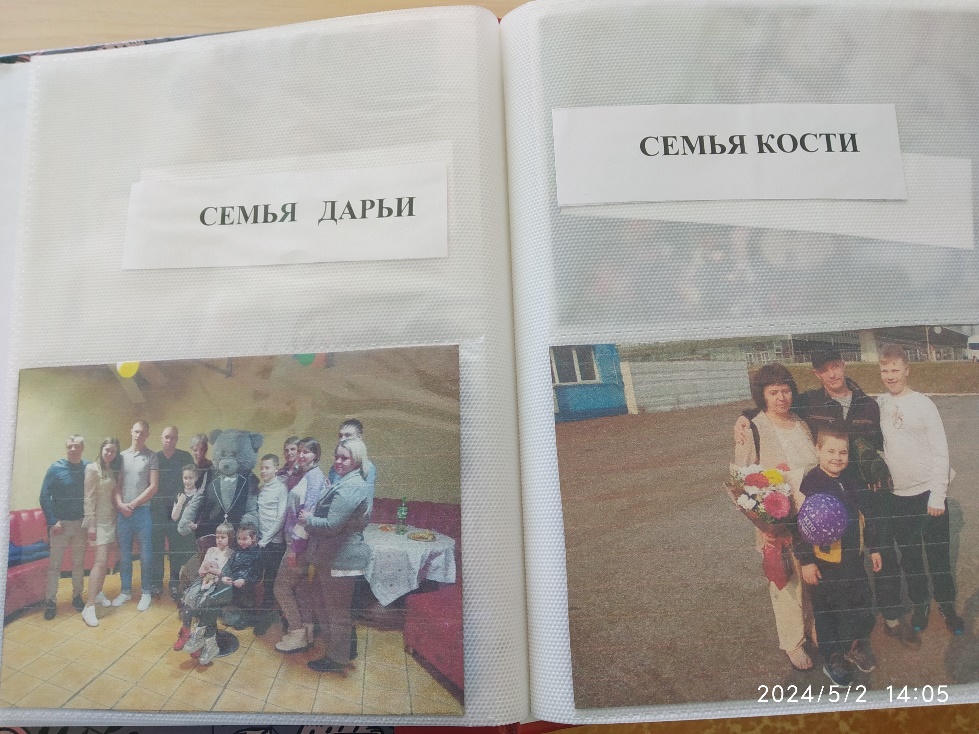 Спасибо за внимание !